Coeficientes
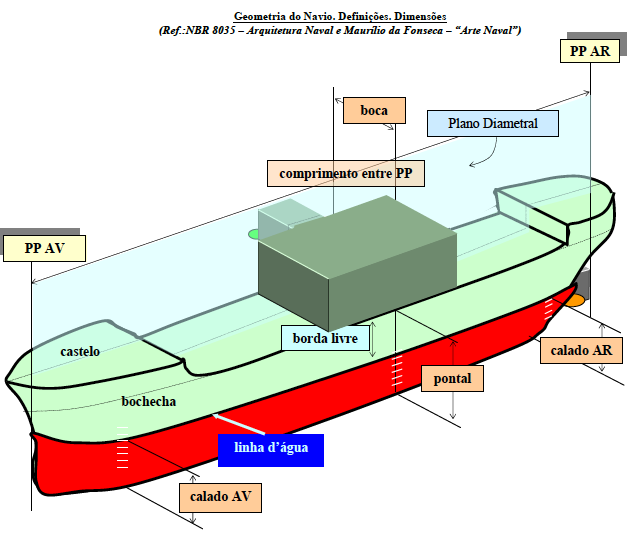 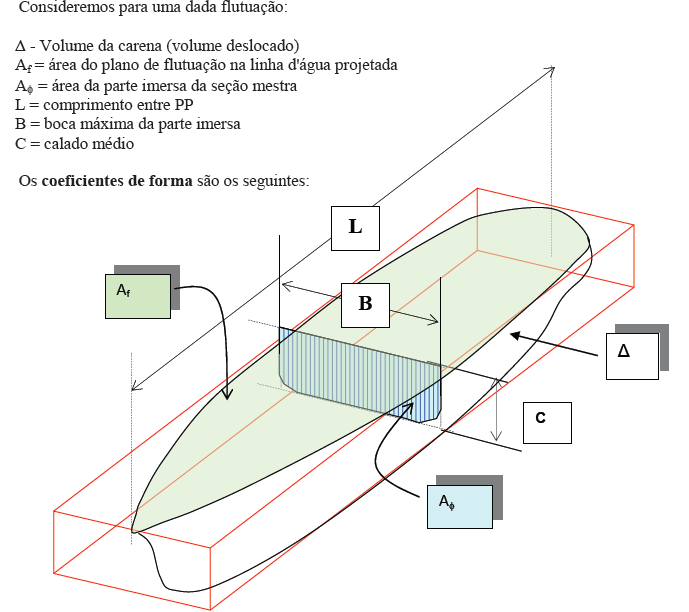 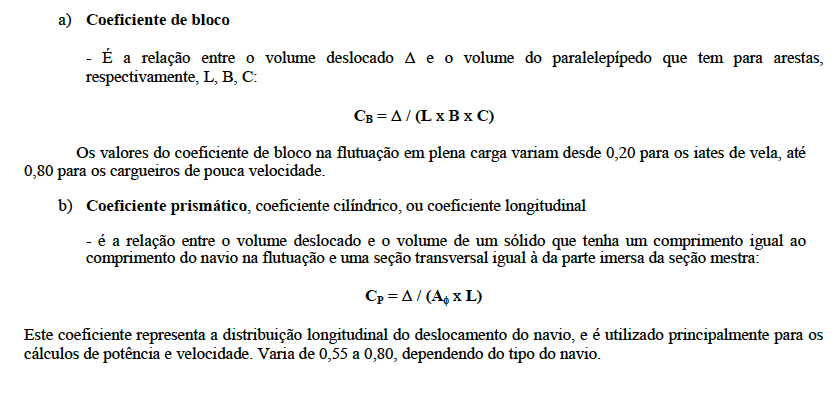 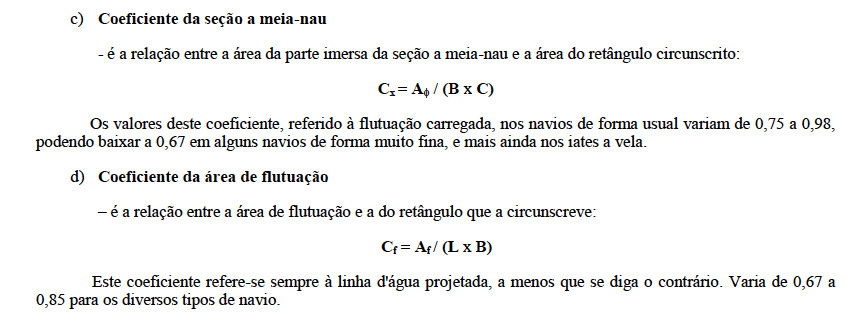 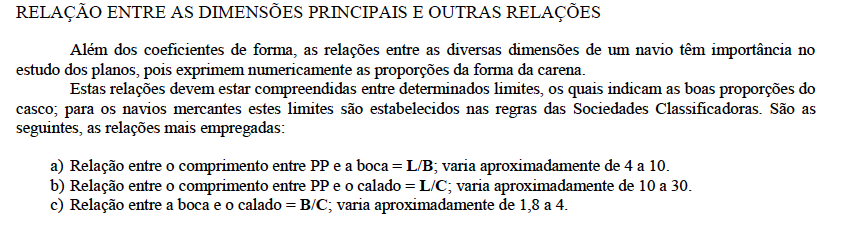 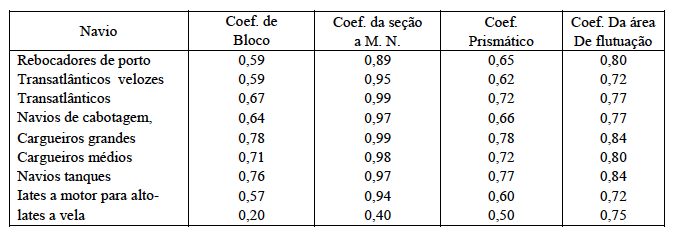